MBUG 2018
Session Title:


Presented By:
Institution:
Date:
General Data Protection Regulation (GDPR)

Jim Hood
MS Institutions of Higher Learning (IHL) 
September 10, 2018
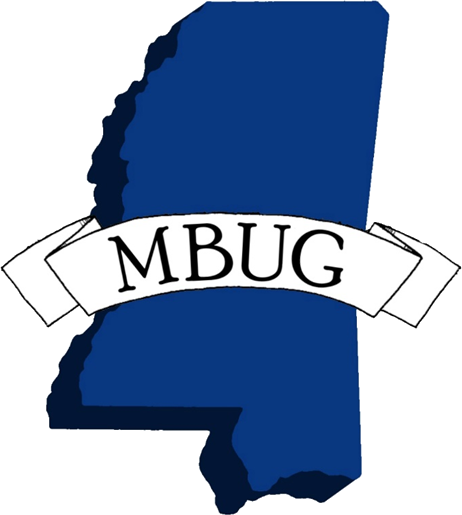 GDPR…What is it?
The General Data Protection Regulation (GDPR) standardizes data protection law across all 28 European Union (EU) countries.   (EU’s FERPA)
Developed in reaction to smart phones and social media sites collecting massive amounts of personal information (Google & Facebook).
Effective May 25, 2018…108 days ago.
Link to GDPR:   https://gdpr-info.eu/
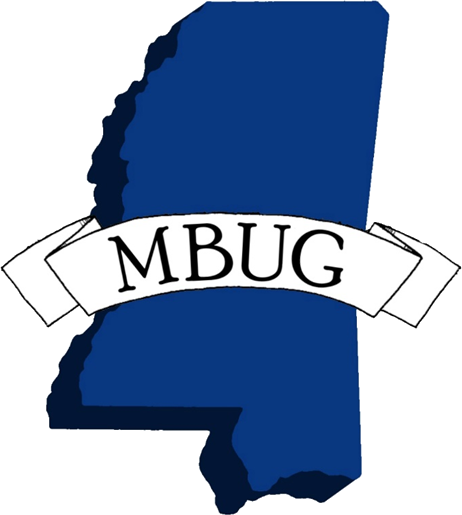 What are the EU countries?
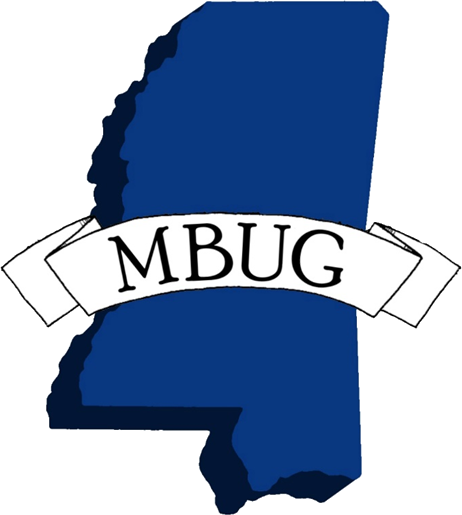 GDPR…What is it?
Regulations apply to all organizations holding and processing EU residents’ personal data, regardless of geographic location
Entities offering goods or services to EU residents must meet GDPR compliance – including universities
GDPR is not bound by geographic location
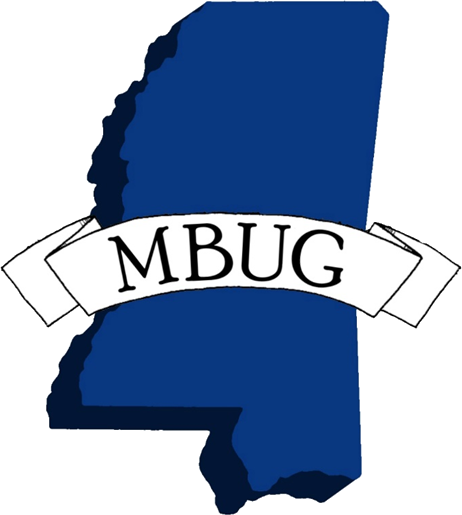 GDPR…Key Points
Increase limits on fines.  
Regulations include larger fines and enforcement action will extend to countries outside of the EU -- but this has not been tested. 
Will U.S. organizations (including universities) take heed of EU data protection regulations?
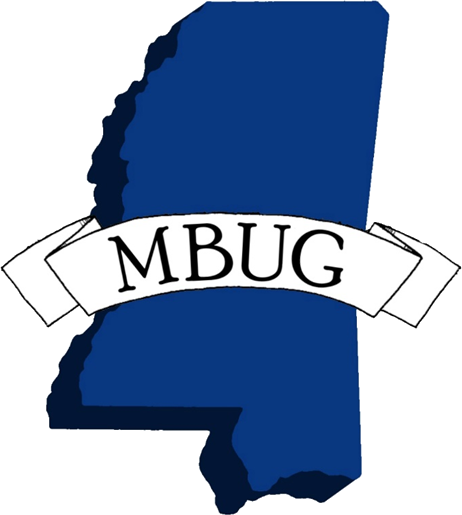 GDPR…Key Points
Establish data protection officers.  
Organizations are required to have data protection officers.
These positions should have an independent reporting line in the organizational structure (similar to auditors reporting directly to the president).
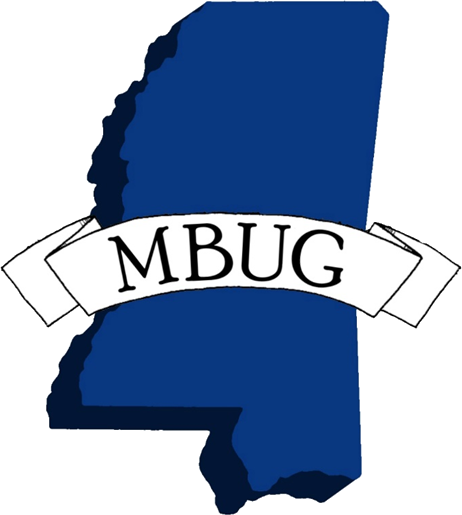 GDPR…Key Points
Shift in accountability.  
Burden of proof lies with the organization-and not the individual. (FERPA requires students to opt-in privacy status; GDPR requires students to opt-out of privacy status)
Adds new requirements around maintenance of audit trails and data processes.
Forces organizations to have a more proactive, comprehensive view of data.
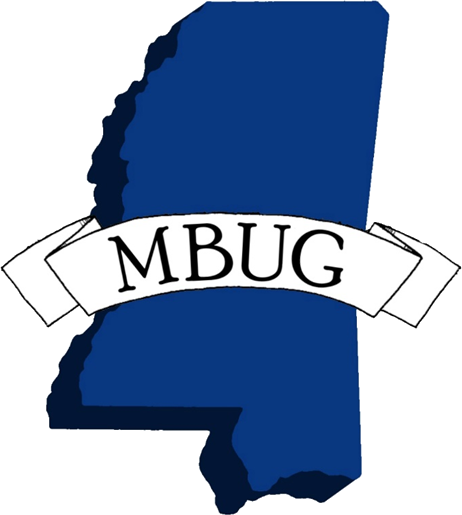 GDPR…Key Points
Timely breach reporting.  
Significant data breaches will need to be reported within 72 hours of detection.
This will likely conflict with legal efforts.
Data encryption may not be enough.  
GDPR exempts notification of data breaches when data are encrypted—but that may not apply when weak encryption has been used.
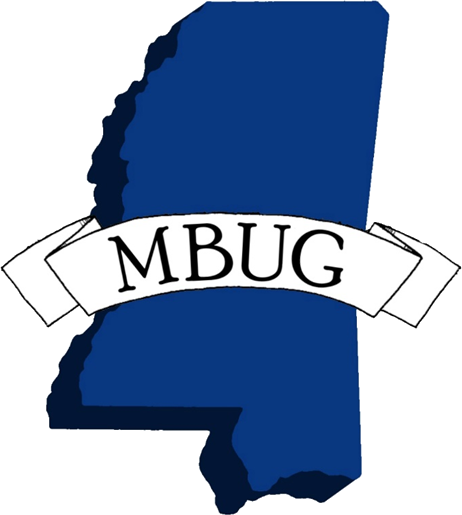 GDPR…Key Points
Rights related to profiling.  
Individuals have new rights to opt-out of, and object to, online profiling and tracking.
This applies to websites, phones, mobile apps, wearable devices, and emerging technologies.
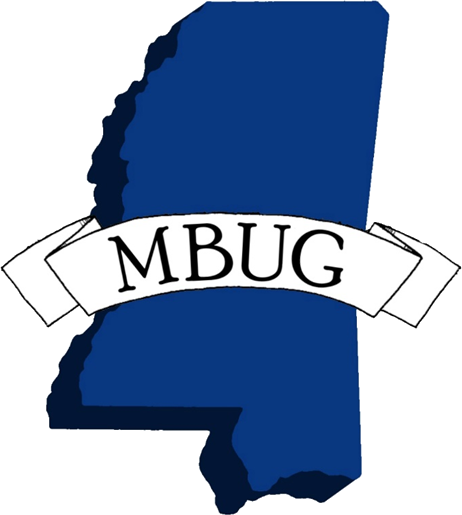 GDPR…Key Points
More detailed data inventories.  
Organizations will need to demonstrate they know what data they hold, where it is stored, and who has access to it.
Rights related to data portability.  
“Data portability” means individuals can request copies of their data in a readable electronic format.  Interpretations of this will      
	  likely vary and be debatable.
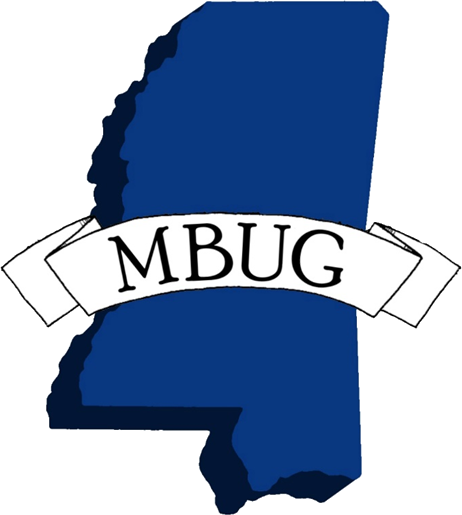 GDPR…Key Points
Right to be forgotten.  
Individuals have a right to request the deletion of their data, including archived data. (like they never existed)
Organizations may need to perform wholesale reviews of processes and system architecture.  This will also likely undergo a vetting process.  (academic transcripts?)
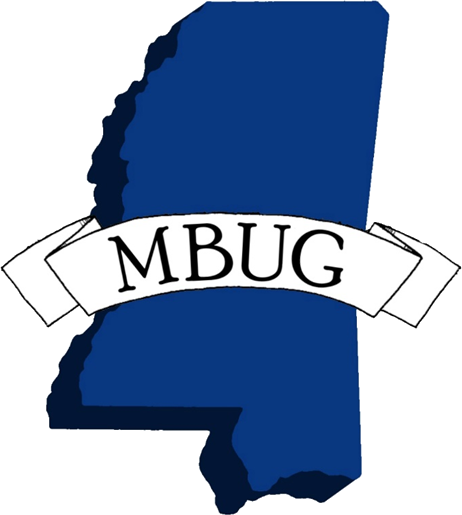 GDPR…Key Points
Provides new definitions of data.  
Expands definition of personal data and recognizes pseudo-anonymous data.
Imposes strict new rules on working with personally identifiable information (PII).  PII under GDPR is anything that can identify you individually…different from FERPA.
Three categories of PII under GDPR.
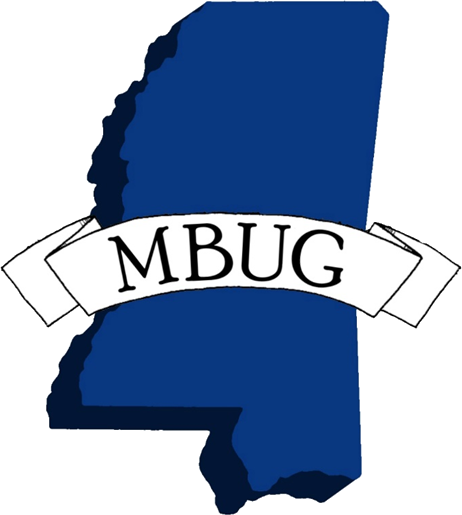 GDPR…Key Points
Linked Data* – Data linking directly to an individual
* Not a comprehensive list
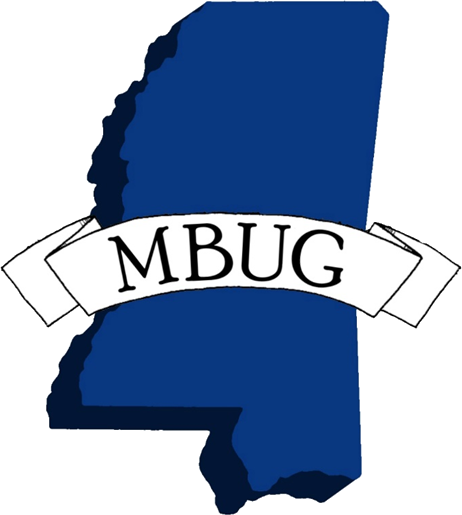 GDPR…Key Points
Linkable Data* – Data that must be combined with other data to identify an individual
* Not a comprehensive list
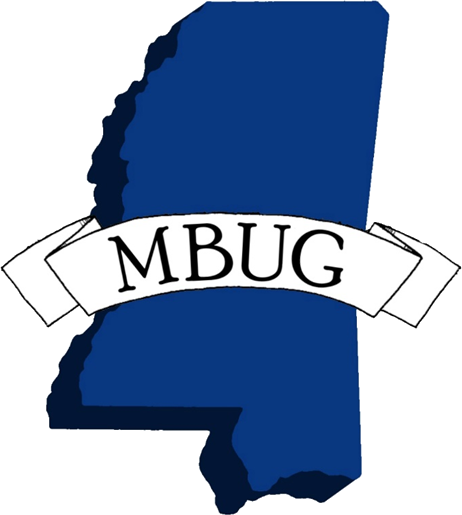 GDPR…Key Points
Sensitive Data* – Data deemed sensitive requiring extra protection
* Not a comprehensive list
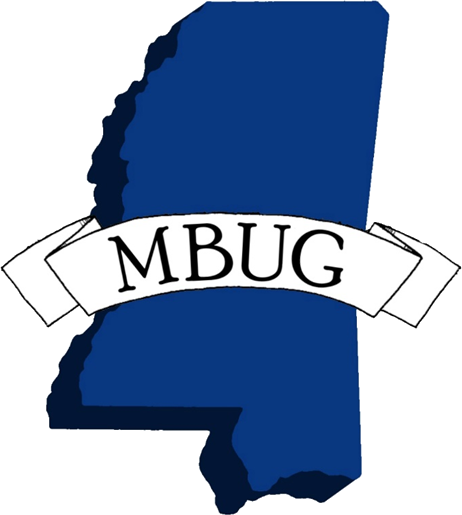 What are the EU countries?
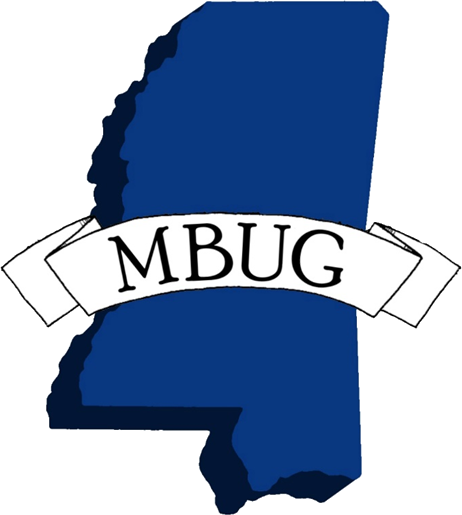 Do we have any EU students?
*Figures reflect Out-of-Country (International) enrollment
  and may or may not include students from EU countries.

  Source:  MCCB, 2018.
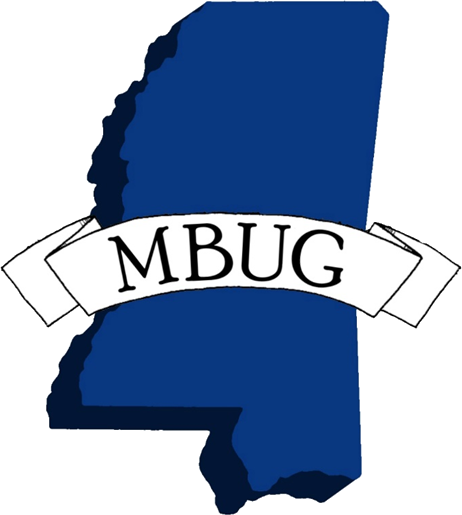 Do we have any EU students?
*Figures reflect enrollment from EU countries.  Figures in 
  parentheses reflect number of countries.  Represents 
  every country in the EA except Cyprus and Malta.
  Source:  IHL, 2018.
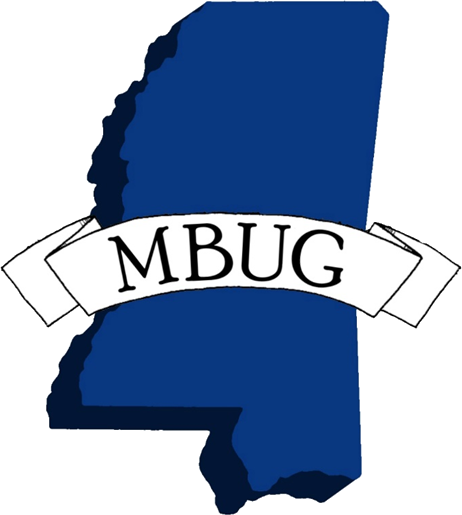 What is next?
Whether you had EU students enrolled in Fall 2017 or not, you should assume GDPR will apply to your institution at some point.
If you haven’t already done so, begin conversations about how GDPR could impact your campus.  Conversations should include technical, legal, registrar, institutional research, and others involved with student data.
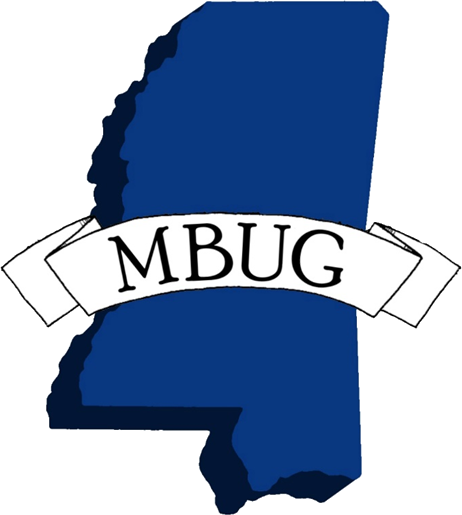 What is next?
At this point there are more questions than answers on how GDPR will impact our universities.  GDPR regulations are still new and untested in the U.S.

Until the impact of GDPR becomes more clear, it may be a good idea to be continue creating a culture of data awareness while being mindful of the GDPR regulations.
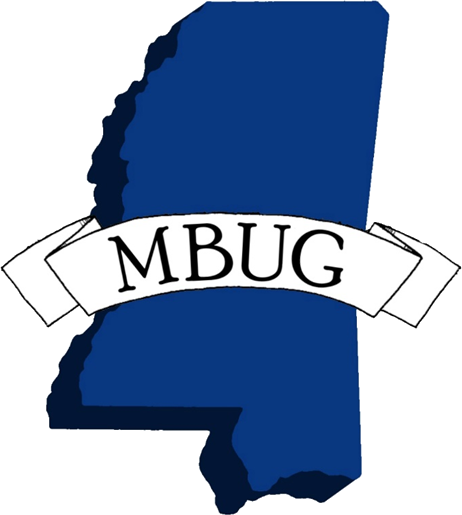 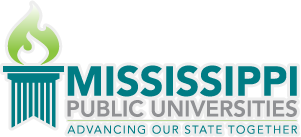 Thank You!

Jim Hood, Ph.D.
Assistant Commissioner for Strategic Research
jhood@mississippi.edu – 601.432.7011
@MSPublicUniv          www.mississippi.edu/research         #AdvancingMS
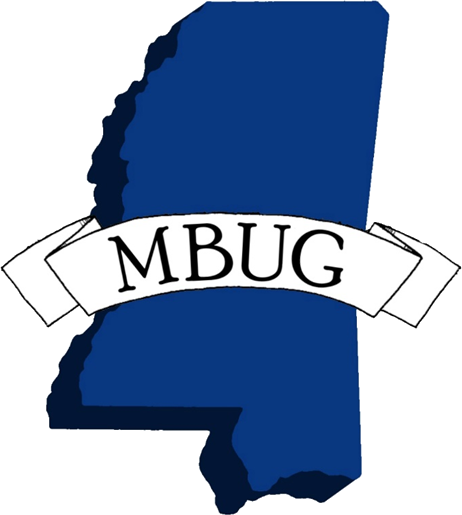